Puma Energy- Network Plan
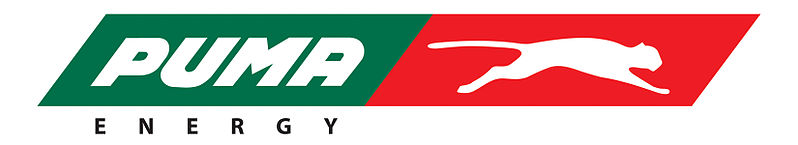 El Salvador
TM: Mario Serrano
Inversiones y Planes de Acción
TM: Mario Serrano
Mario Serrano
Estaciones 
High Potential – Low Performance
Trade area
Trade area analysis - gasoline
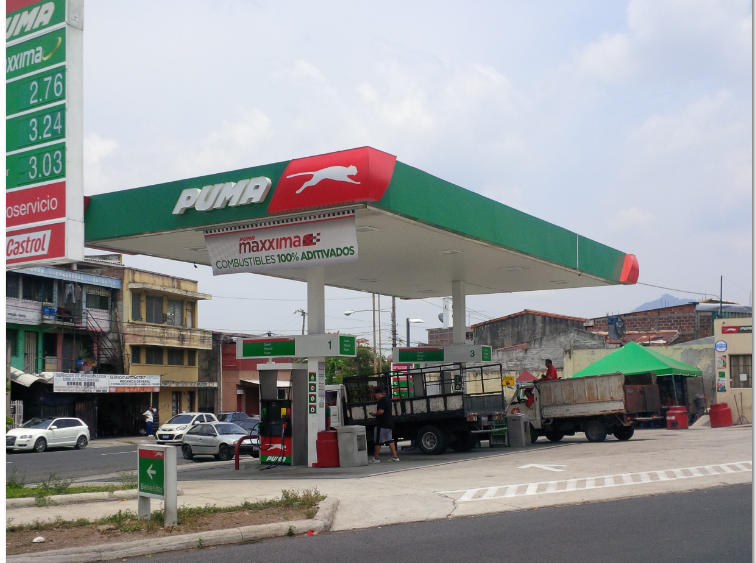 Action Plan & simulation
Plan de Acción
Investment:
Mejorar acceso Av. España $2 K$
Cambio de Operador 
(Agosto 01/15)
Net effect to puma
Recuperación de inversión:
10k galones adicionales 		
 0.1  años de recuperación
Simulation results
Puma Ejercito
Contrato Vence:Noviembre/2015
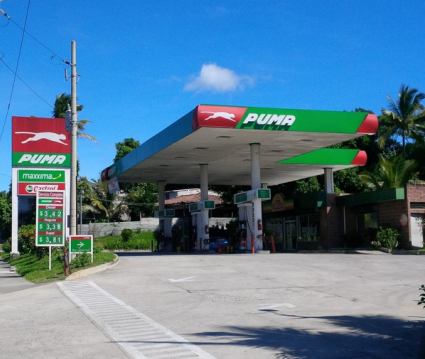 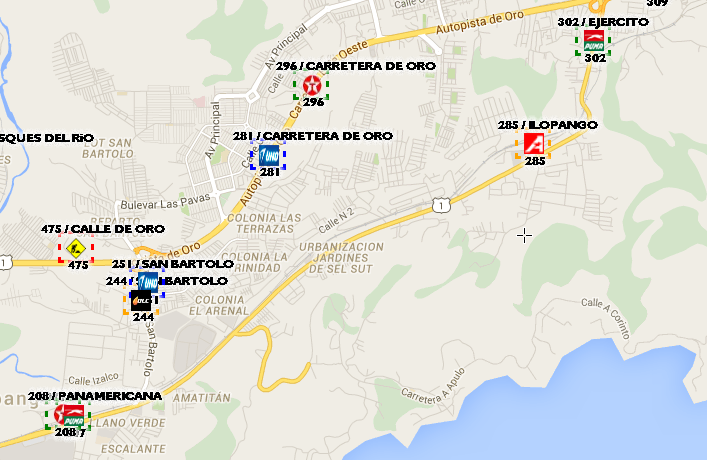 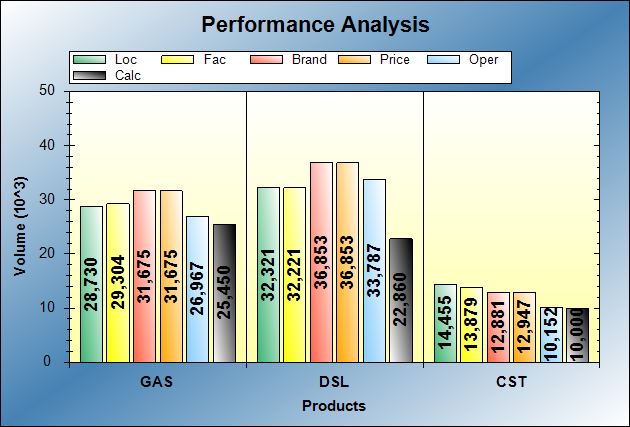 Plan de Acción:
Renovación de contrato
Consolidar negociación con Alcaldia de San Martin. (+6K G diesel)
Puma Universidad
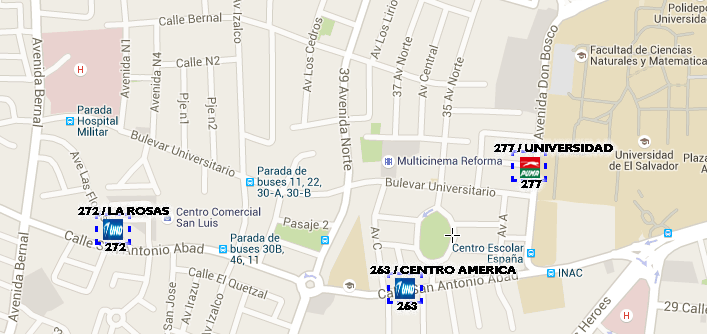 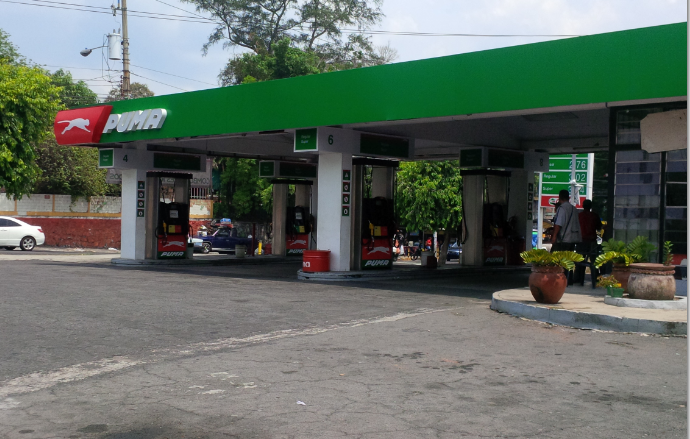 Plan de Acción:
Instalación de nuevas líneas y tanques 	(Act. de hierro)               $40K
Reconstrucción de canopy	$160K 
(actual es muy bajo)
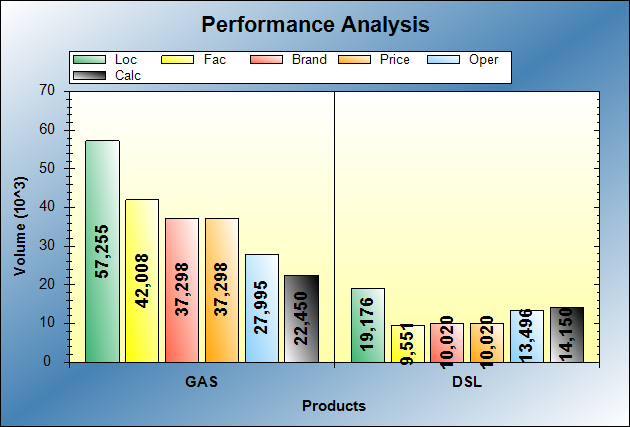 Recuperación de inversión:
15,000 galones adicionales 
(Instalación de tanques) 	
1.6  años de recuperación
Puma El Rosal
Contrato Vence:   Julio/2021
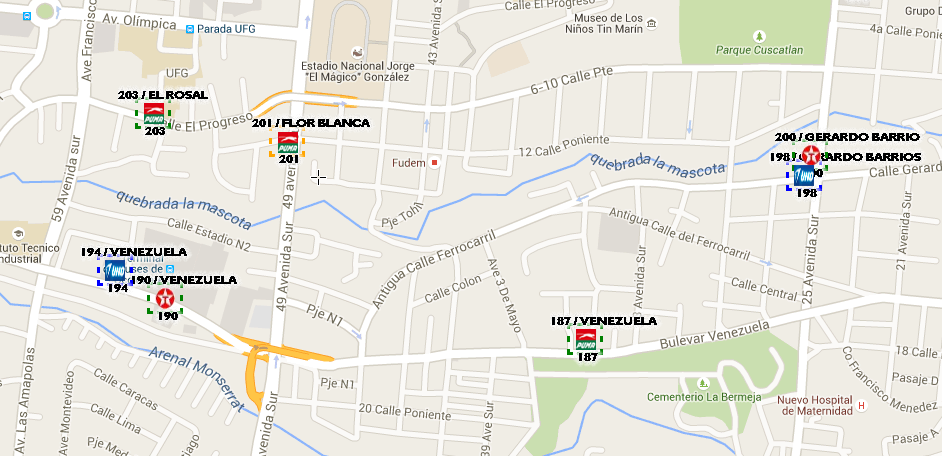 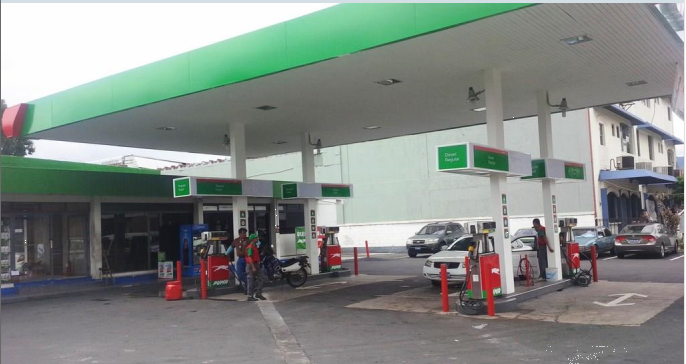 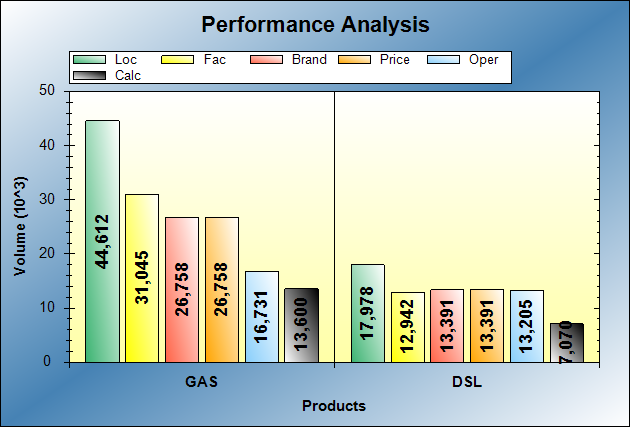 Plan de Acción:
Renovacion/reparación de dispensadora de Diesel de alto flujo ó “overhauling”.       $2.5K
(+3K glns diesel)
Recuperación de inversión:
2,500 galones adicionales 		
 0.6  años de recuperación
Estaciones 
High Potential – High Performance
Puma Presidencial
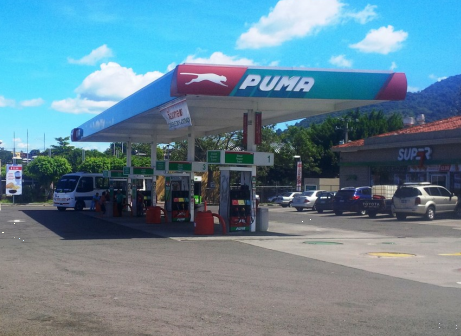 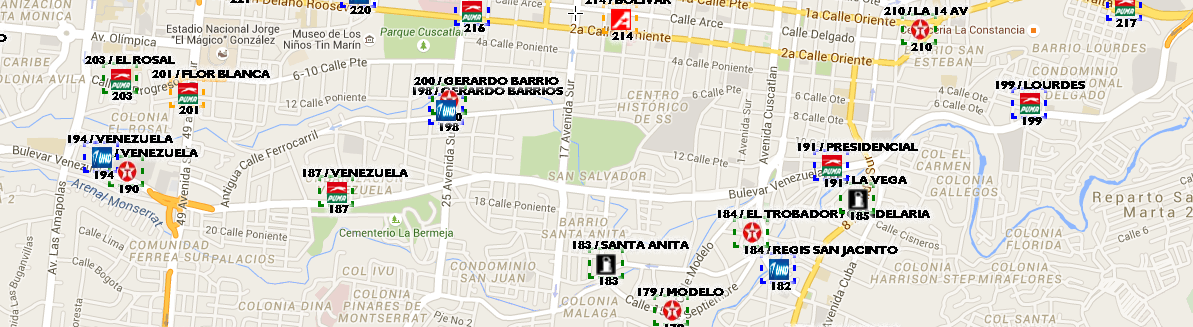 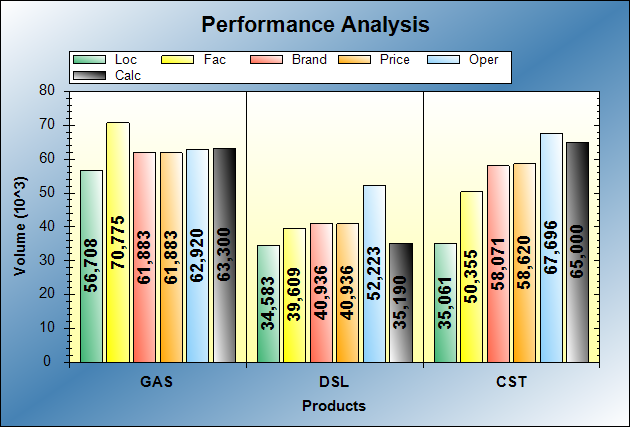 Plan de Acción:
Implementar 1 Capitan y 1 agente de servicio en pista.(+5K mogas glns)
Continuar agregando clientes descuento (transporte de la tiendona); 2 clientes credito y descuento. (Die 9K glns)
Puma Escalonia
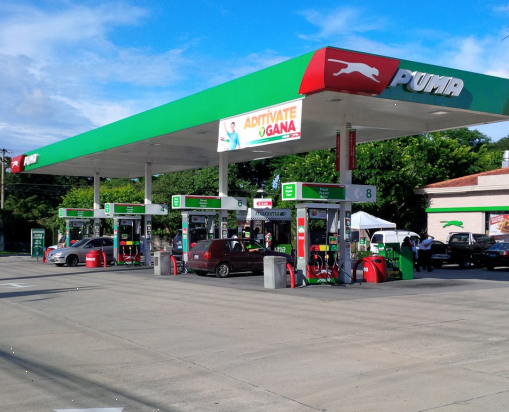 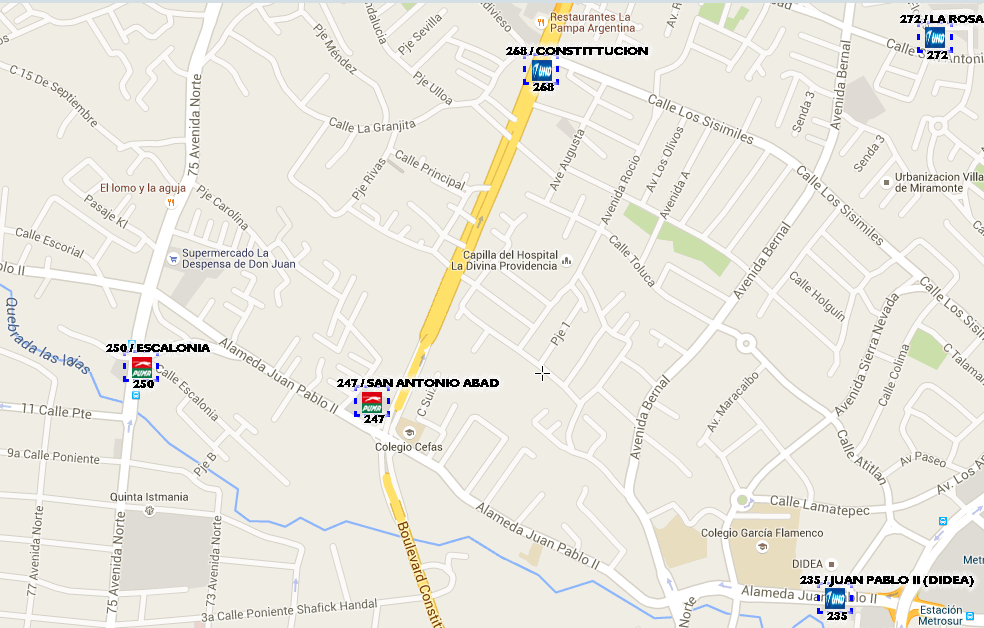 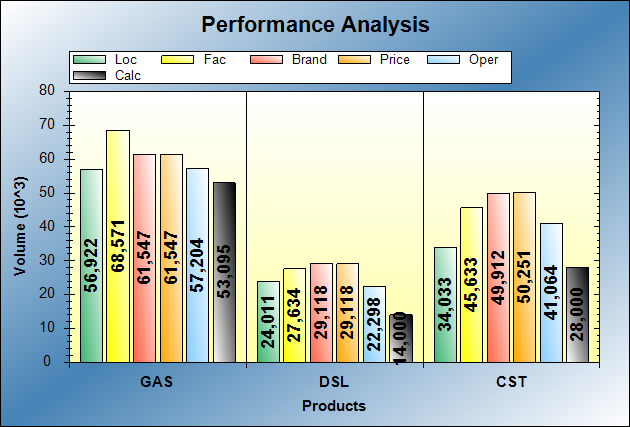 Plan de Acción:
Ser consistente en el servicio, principalmente en auto servicio (Mantener cantidad idónea de empleados) (+6K glns mogas)
Finalizar negociaciones con clientes de descuento por volumen (3.5K glns die)
Puma Roosevelt
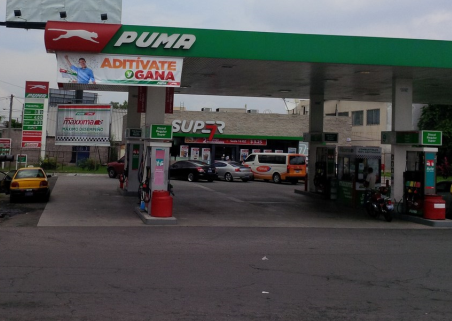 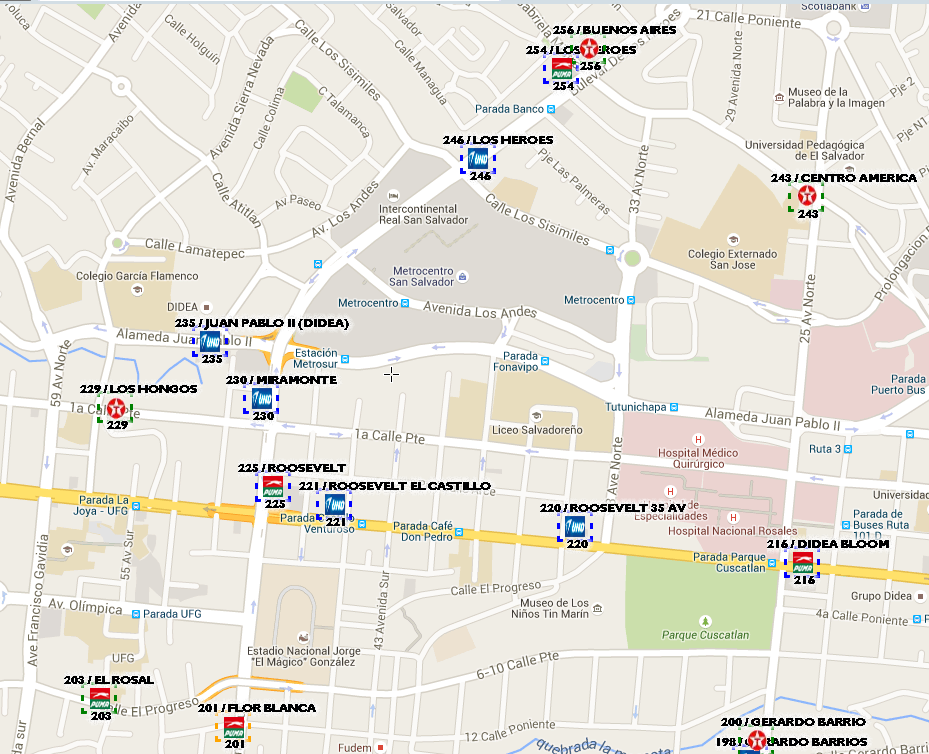 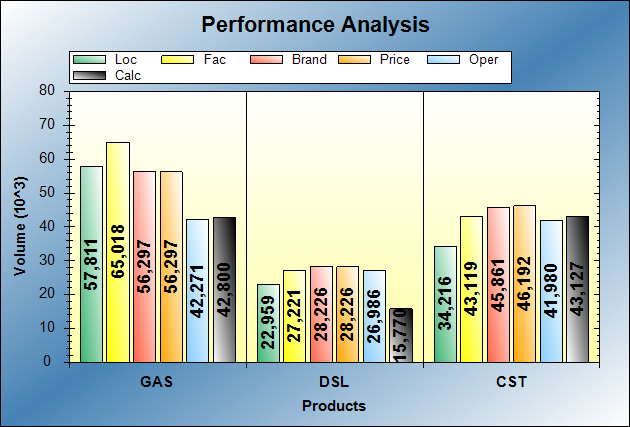 Plan de Acción:
Reparacion Pista (Asfalto)	$60K
Enfoque en agregar clientes de crédito y descuento  (+7K glns die)
Puma Ilopango - 207
Contrato Vence:Noviembre/2021
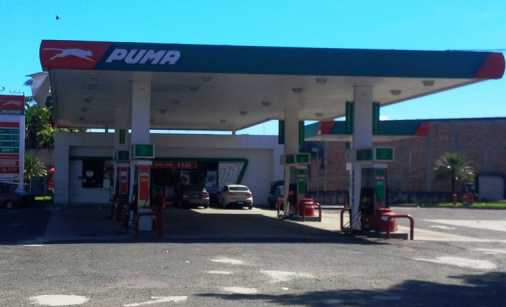 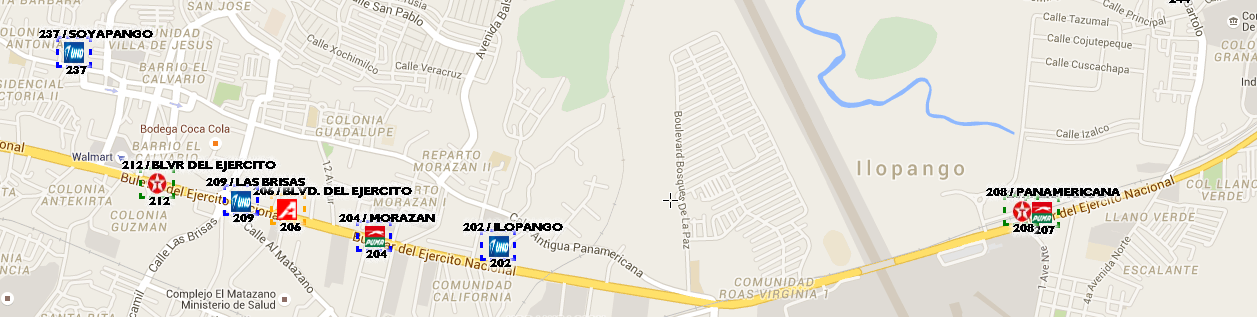 Plan de Acción:
Implementar nuevo punto de cobro en pista(Ruby); actualmente se paga en tienda, instalar sistema de facturación 	$7K (+6K glns. mogas)
Ser consistente en el Servicio en pista (horas pico)
Clientes descuento y credito (7K glns diesel)
Generadores de trafico (locales comer)
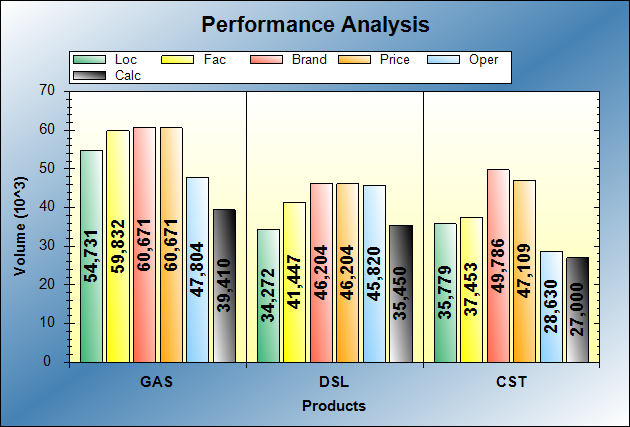 Periodo de recuperación de inversión:
0.7  años
Estaciones 
Alto Desempeño – Alto Potencial
Puma El Coyolito
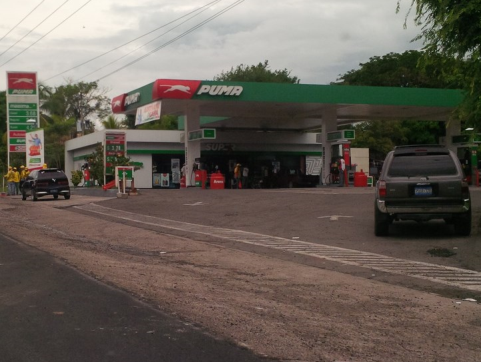 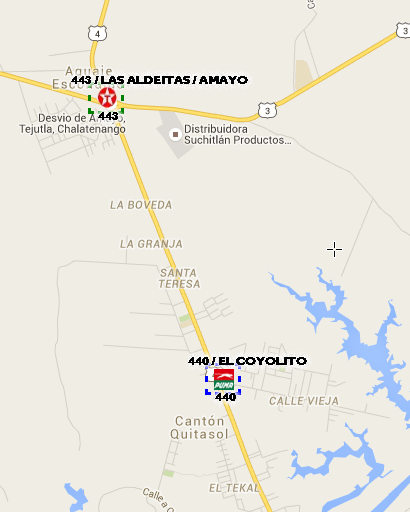 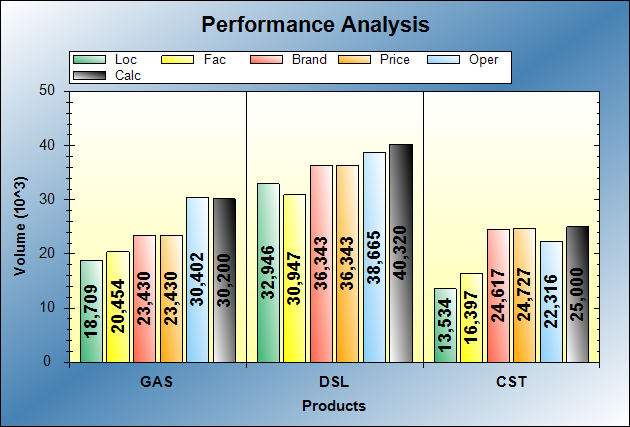 Plan de Acción:
Reemplazar dispensadora actual solo de Diesel por dispensadora de 3 productos      $8K 
( + 6 K glns de mogas/die)
Recuperación de inversión:
5,000 galones adicionales 		
 1  año de recuperación
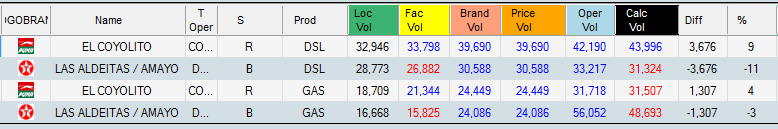 Puma Mar
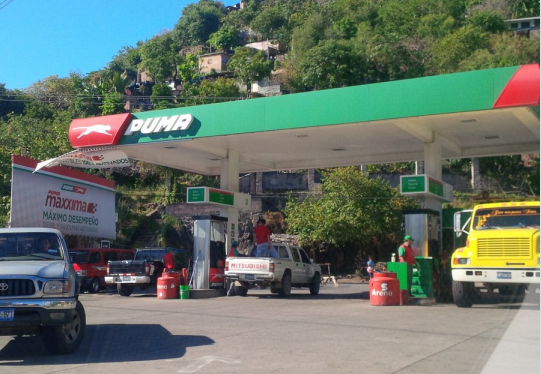 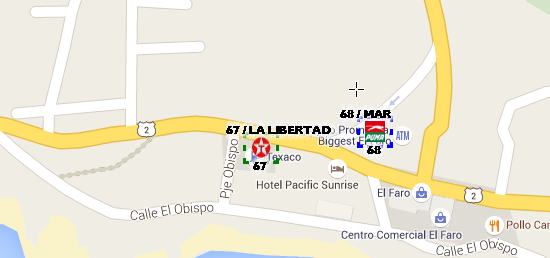 Plan de Acción:
Instalacion de nueva dispensadora de Diesel 	$12K 
(+6K glns mogas/die)
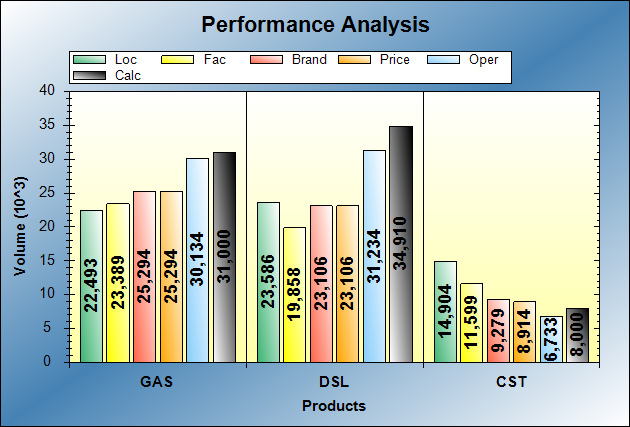 Recuperación de inversión:
5,000 galones adicionales 		
1.4  años de recuperación
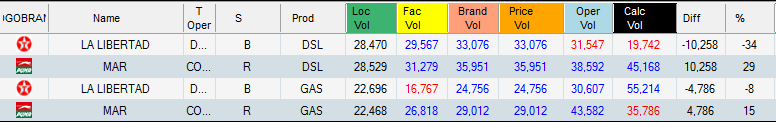 Puma San Martin
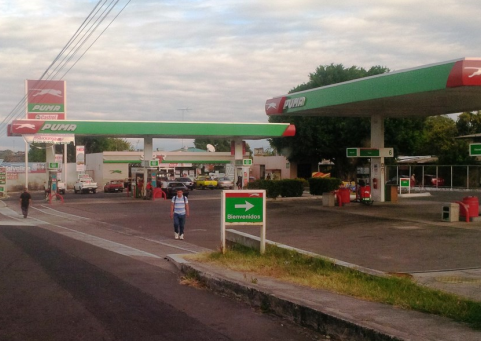 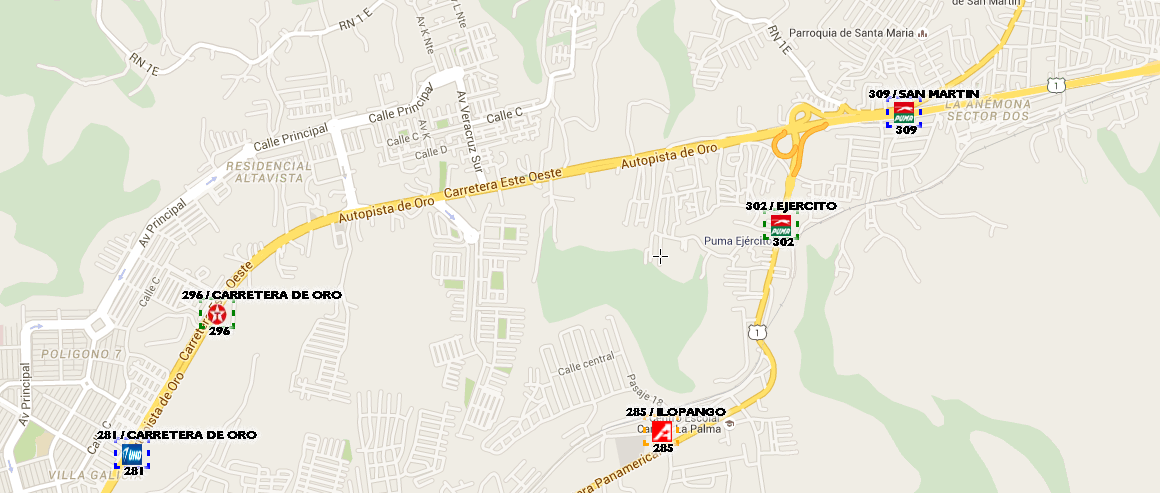 Plan de Acción:
Substituir la dispensadora de alto flujo de Diesel (La que mas se utiliza y falla constantemente) 		$8K
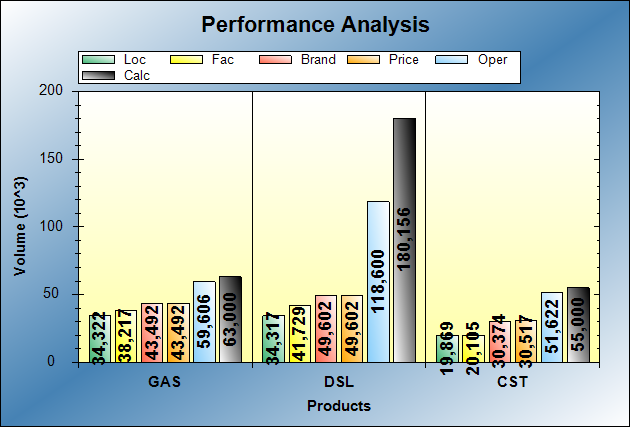 Recuperación de inversión:
3,000 galones adicionales 		
 1.6  años de recuperación